Arweiniad i'r Arholiad
Lefel 2 Iechyd a Gofal Cymdeithasol: Egwyddorion a Chyd-destunau – Uned 1  	5972NB0-1
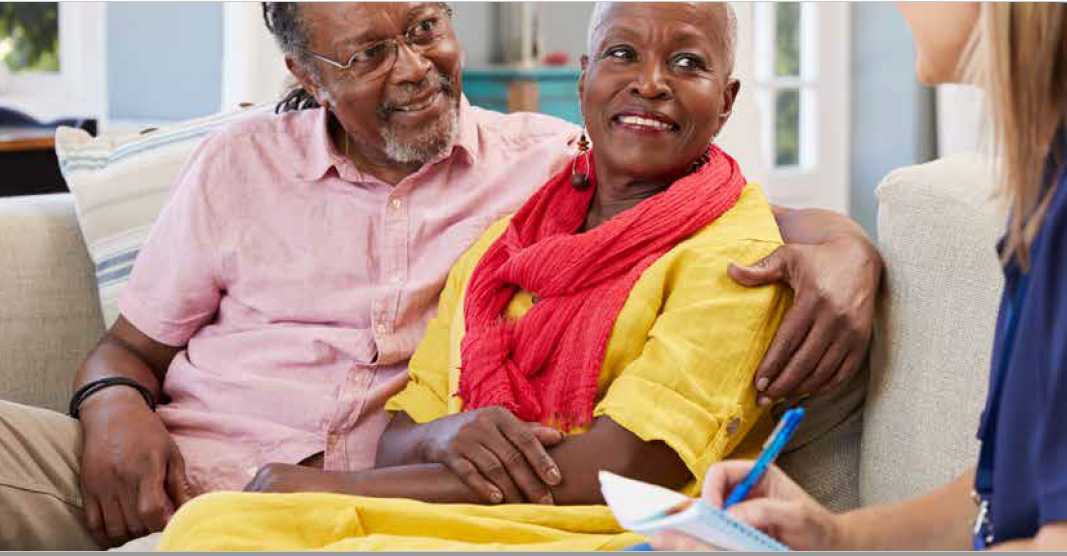 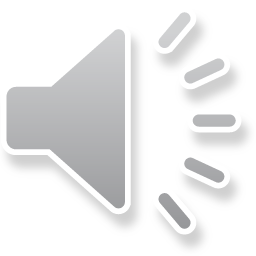 [Speaker Notes: Helo.
Dyma arweiniad i'r arholiad Lefel 2 Iechyd a Gofal Cymdeithasol: Egwyddorion a Chyd-destunau Uned 1 o fis Ionawr 2020.]
Yr hyn y dylai fod gennych chi o'ch blaen:
Copi o'r papur arholiad
Pen, pensil, pren mesur
Amlygwyr/o leiaf tri amlygwr â lliwiau gwahanol
Oriawr
Nodiadau post-it
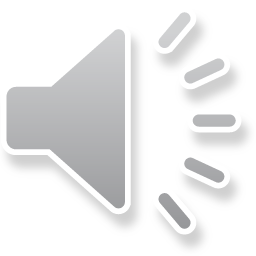 [Speaker Notes: O'ch blaen, dylech chi gael:
Copi o'r papur arholiad
Pen a phensil
Amlygwr, a fydd yn eich helpu i nodi pwyntiau allweddol yn y cwestiwn
Oriawr i'ch helpu i gadw llygad ar yr amser 
A nodiadau post-it rhag ofn y byddwch am wneud unrhyw nodiadau neu nodi unrhyw gwestiynau i'ch athro]
Beth sydd ar y papur arholiad hwn:
Mae'r papur yn 1 awr a 30 munud o hyd.
Mae'n profi eich gwybodaeth am egwyddorion a chyd-destunau Iechyd a Gofal Cymdeithasol.
Mae'r papur yn cynnwys wyth cwestiwn.
Mae'r mathau o gwestiynau yn amrywio.
Bydd y papur yn asesu AA1, AA2 ac AA3.
80 yw’r marc uchaf ar gyfer y papur hwn.

Yr un cynllun â'r papur hwn sydd gan yr holl bapurau cwestiynau ar gyfer Iechyd a Gofal Cymdeithasol: Egwyddorion a Chyd-destunau.
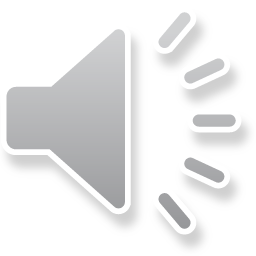 [Speaker Notes: Mae'r papur arholiad hwn yn dod o gyfres Ionawr 2020.
Mae'n profi'r cynnwys a fydd wedi’i addysgu i chi ar gyfer Lefel 2 Iechyd a Gofal Cymdeithasol: Egwyddorion a Chyd-destunau.
Mae'r arholiad yn 1 awr a 30 munud o hyd.
Mae'r papur yn cynnwys 8 cwestiwn.
Mae'r mathau o gwestiynau yn amrywio.
Bydd y papur yn asesu AA1, AA2 ac AA3.
80 yw’r marc uchaf ar gyfer y papur hwn.]
Beth ddylwn i ei wneud gyntaf?
1. Darllen clawr blaen y papur arholiad.
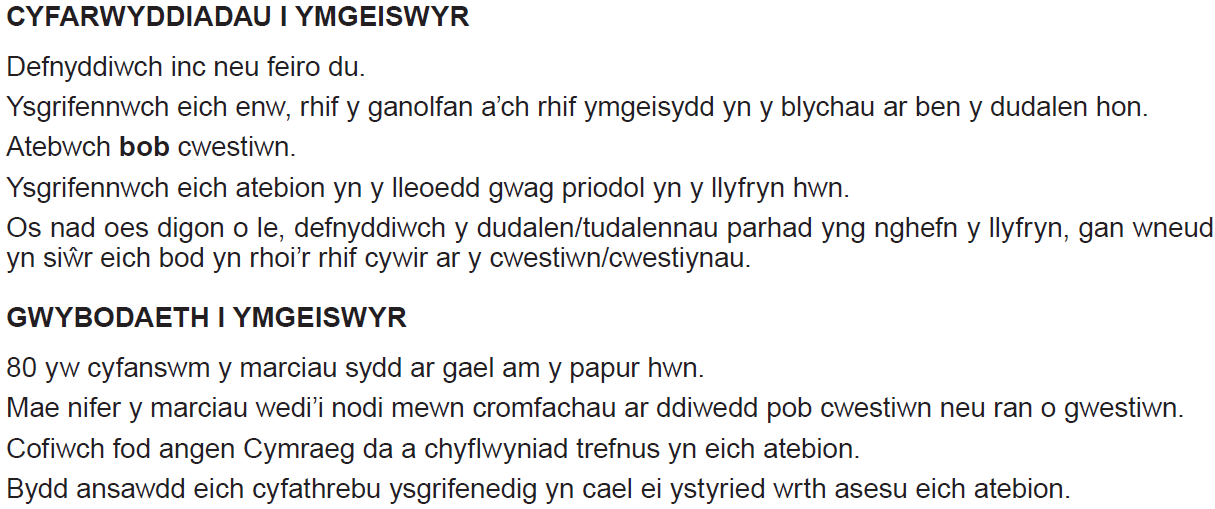 2. Gwnewch yn siŵr bod eich enw a'ch rhif ymgeisydd ar eich llyfryn ateb.
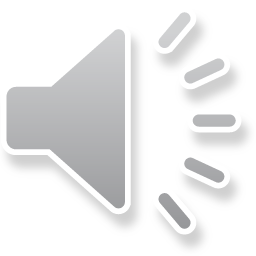 [Speaker Notes: Yn gyntaf, darllenwch y cyfarwyddiadau ar glawr blaen y papur arholiad.
Darllenwch yr adran Cyfarwyddiadau i Ymgeiswyr a'r adran Gwybodaeth i Ymgeiswyr.
Ysgrifennwch eich enw a’ch rhif ymgeisydd yn yr adran gywir o'r llyfryn.]
Pwyntiau cyffredinol ar dechneg arholiadau
Darllenwch drwy'r holl gwestiwn cyn dechrau ateb. Bydd hyn yn eich helpu i ddeall beth y mae angen i chi ei wneud.
Defnyddiwch amlygwr i ddewis geiriau allweddol.
Edrychwch ar y geiriau gorchymyn a nifer y marciau sydd ar gael ar gyfer pob cwestiwn – byddan nhw'n eich helpu i benderfynu faint o fanylion y mae eu hangen.
Os yw gair mewn print trwm, mae'n bwysig.
Cadwch eich papur arholiad ar agor ar y taeniad tudalen ddwbl – peidiwch â'i blygu yn ei hanner.
Darllenwch eich atebion i wneud yn siŵr eu bod yn gwneud synnwyr.
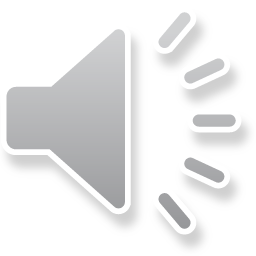 [Speaker Notes: Darllenwch y sleid]
Sut ydw i'n mynd i'r afael â Chwestiwn 1?
Cwestiwn 1

Y sgiliau sy'n cael eu profi:
AA1 – dangos gwybodaeth a dealltwriaeth

Dull:
Darllenwch gwestiwn 1 ac amlygwch y geiriau allweddol/berfau gorchymyn. 
Edrychwch ar y tabl.
Gwiriwch nifer y marciau am bob rhan o'r cwestiwn er mwyn i chi allu treulio eich amser yn briodol.
Meddyliwch yn ofalus am eich ateb. 
Ticiwch yr atebion cywir yn y lleoedd gwag priodol ar y tabl.
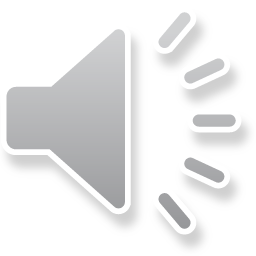 [Speaker Notes: Darllenwch y sleid]
Y gair gorchymyn yma yw 'Nodwch' – rhoi ffeithiau neu enghreifftiau cryno.
Cwestiwn 1, AA1
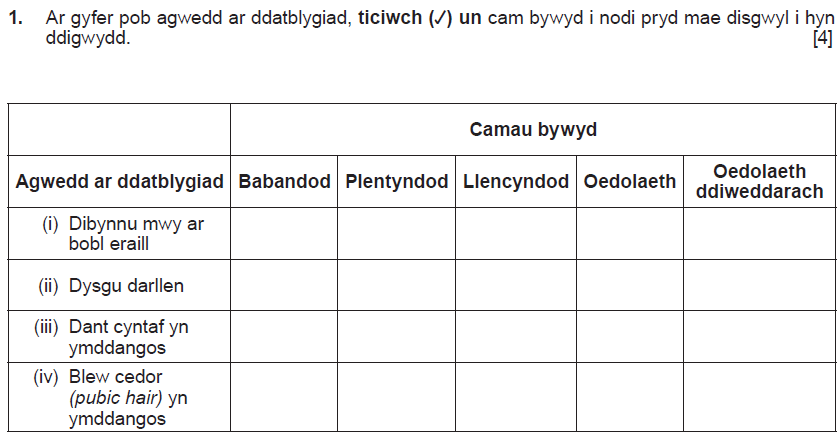 Os ydych chi'n gwneud camgymeriad ac yn rhoi'r tic yn y blwch anghywir, dylid ei groesi allan yn glir fel bod yr arholwr yn gwybod pa un i'w farcio.
Mae llawer o ddysgwyr yn ateb hwn yn anghywir gan eu bod yn brysio a ddim yn darllen y cwestiwn yn ofalus.
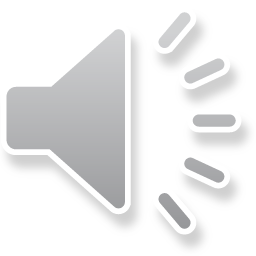 [Speaker Notes: Darllenwch y cwestiwn yn uchel.
Y gair gorchymyn yma yw 'Nodwch' – rhoi ffeithiau neu enghreifftiau cryno.
Os ydych chi'n gwneud camgymeriad ac yn rhoi'r tic yn y blwch anghywir, dylid ei groesi allan yn glir fel bod yr arholwr yn gwybod pa un i'w farcio.
Mae llawer o ddysgwyr yn ateb hwn yn anghywir gan eu bod yn brysio a ddim yn darllen y cwestiwn yn ofalus.]
Cwestiwn 1 – cynllun marcio AA1
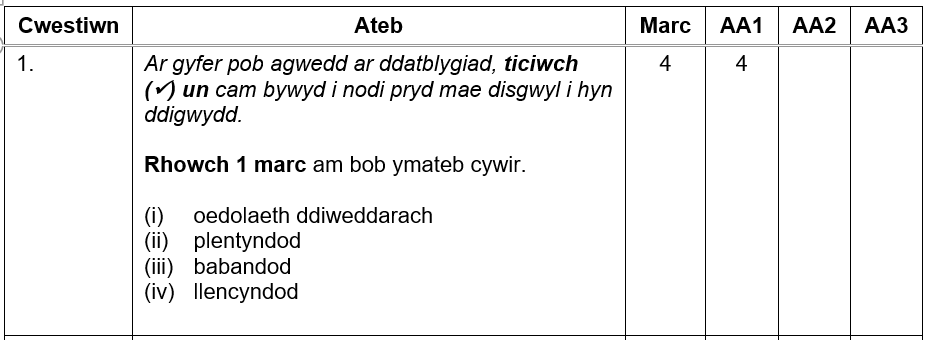 Rydym yn chwilio yma am dystiolaeth eich bod yn gallu dangos eich gwybodaeth am agweddau corfforol, deallusol, emosiynol a chymdeithasol allweddol sy'n effeithio ar dwf a datblygiad ar draws rhychwant oes unigolion.
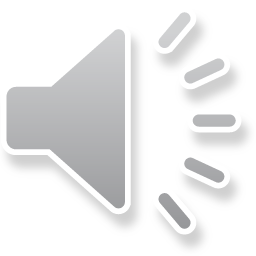 [Speaker Notes: Dyma'r cynllun marcio ar gyfer cwestiwn 1. 
Rydym yn chwilio yma am dystiolaeth eich bod yn gallu dangos eich gwybodaeth am agweddau corfforol, deallusol, emosiynol a chymdeithasol allweddol sy'n effeithio ar dwf a datblygiad ar draws rhychwant oes unigolion.]
Sut ydw i'n mynd i'r afael â Chwestiwn 2?
Cwestiwn 2

Y sgiliau sy'n cael eu profi:
AA1 – dangos gwybodaeth a dealltwriaeth
AA2 – cymhwyso gwybodaeth a dealltwriaeth o egwyddorion a chyd-destunau iechyd a gofal cymdeithasol

Dull:
Darllenwch gwestiwn 2 (a)(b) a (c).
Amlygwch y geiriau allweddol/berfau gorchymyn. 
Gwiriwch nifer y marciau am bob rhan o'r cwestiwn er mwyn i chi allu treulio eich amser yn briodol.
Meddyliwch yn ofalus am eich ateb. 
Mae nifer y llinellau sydd ar gael yn awgrymu hyd yr ymateb y mae ei angen.
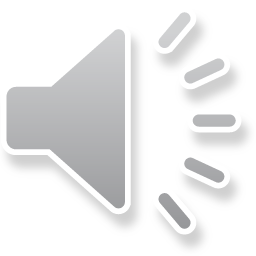 [Speaker Notes: Darllenwch y sleid]
Cwestiwn 2 (a), AA1
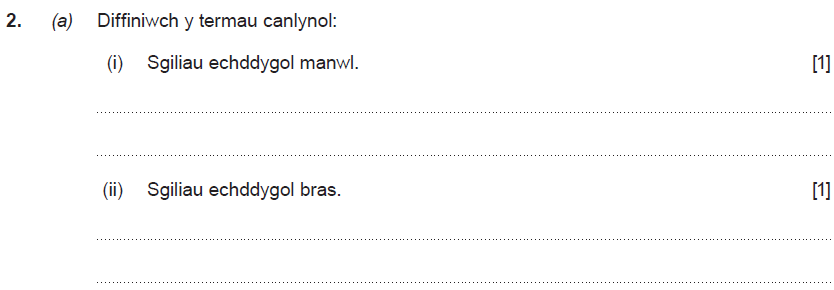 Y gair gorchymyn yma yw 'Diffiniwch' – rhoi union ystyr rhywbeth. Peidiwch â defnyddio enghreifftiau yma gan fod rhan nesaf y cwestiwn yn gofyn am hynny: (b).
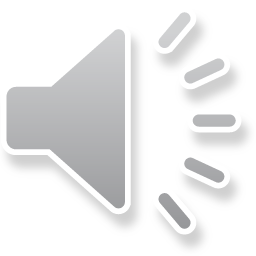 [Speaker Notes: Darllenwch y cwestiwn. 
Y gair gorchymyn yma yw 'Diffiniwch' – rhoi union ystyr rhywbeth. Peidiwch â defnyddio enghreifftiau yma gan fod rhan nesaf y cwestiwn yn gofyn am hynny: (b).]
Cwestiwn 2 (a) – cynllun marcio AA1
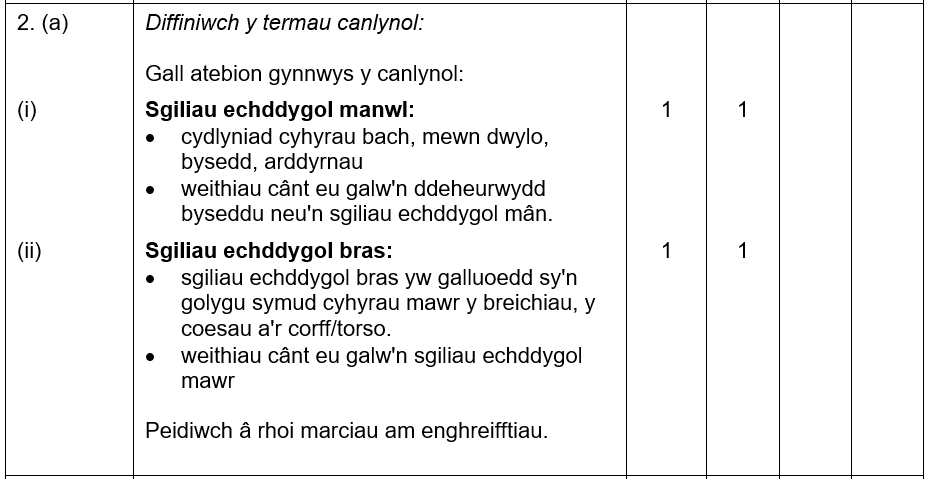 Rydym yn chwilio yma am dystiolaeth eich bod yn gallu dangos eich gwybodaeth am agweddau corfforol ar ddatblygiad.
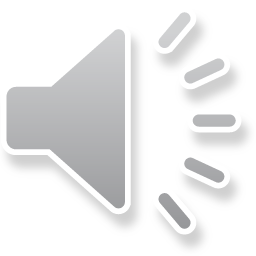 [Speaker Notes: Dyma'r cynllun marcio ar gyfer cwestiwn 2. 
Rydym yn chwilio yma am dystiolaeth eich bod yn gallu dangos eich gwybodaeth am agweddau corfforol ar ddatblygiad.]
Cwestiwn 2 (b), AA1
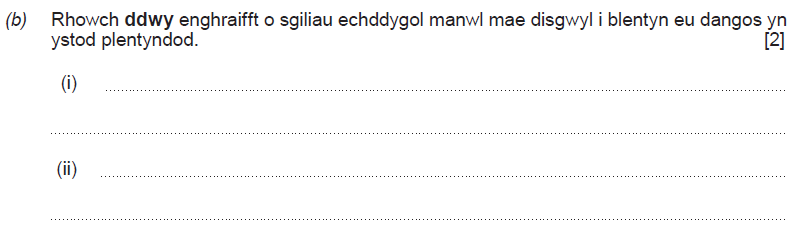 Mae'r rhan hon o'r cwestiwn yn gofyn am ddwy enghraifft. Gwnewch yn siŵr eich bod yn darllen y cwestiwn gan ei fod yn gofyn am ddwy enghraifft ond ar gyfer un math o sgìl echddygol yn unig.
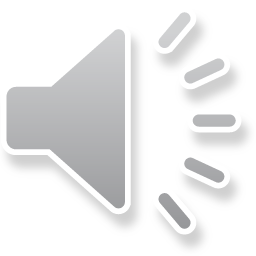 [Speaker Notes: Darllenwch y cwestiwn. 
Mae'r rhan hon o'r cwestiwn yn gofyn am ddwy enghraifft. Gwnewch yn siŵr eich bod yn darllen y cwestiwn gan ei fod yn gofyn am ddwy enghraifft ond ar gyfer un math o sgìl echddygol yn unig.]
Cwestiwn 2 (b) AA1 cynllun marcio
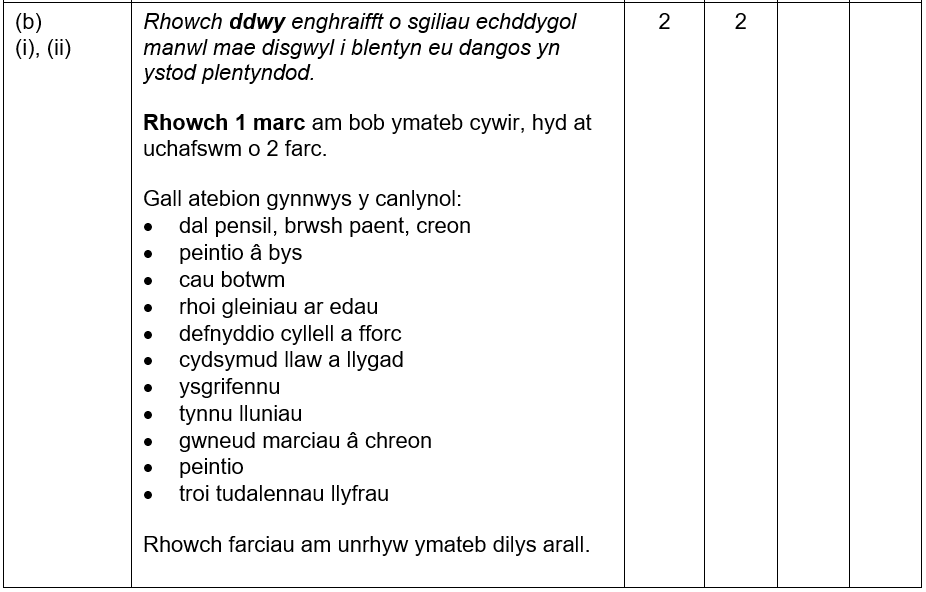 Rydym yn chwilio yma am dystiolaeth eich bod yn gallu dangos eich gwybodaeth am sgiliau echddygol manwl yn ystod plentyndod.
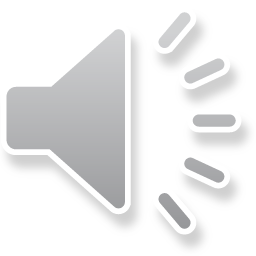 [Speaker Notes: Dyma'r cynllun marcio ar gyfer cwestiwn 2 (b). 
Rydym yn chwilio yma am dystiolaeth eich bod yn gallu dangos eich gwybodaeth am sgiliau echddygol manwl yn ystod plentyndod.]
Cwestiwn 2 (c), AA2
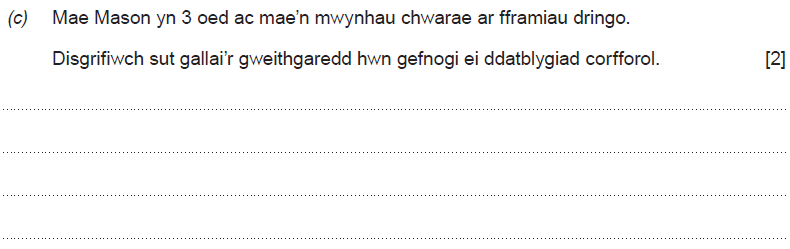 Y gair gorchymyn yma yw 'Disgrifiwch' – rhoi nodweddion/prif nodweddion neu ddisgrifiad byr. 

Darllenwch y gosodiad yn ofalus ac yna'r cwestiwn. Tanlinellwch y geiriau allweddol i'ch helpu.
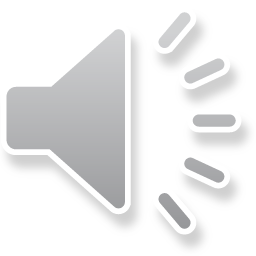 [Speaker Notes: Darllenwch y cwestiwn. 
Y gair gorchymyn yma yw 'Disgrifiwch' – rhoi nodweddion/prif nodweddion neu ddisgrifiad byr. 
Darllenwch y gosodiad yn ofalus ac yna'r cwestiwn. Tanlinellwch y geiriau allweddol i'ch helpu.]
Cwestiwn 2 (c) AA2 cynllun marcio
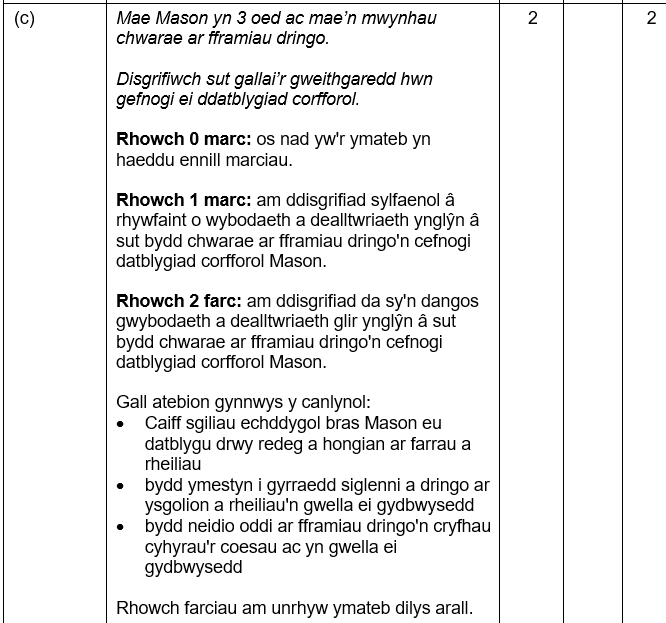 Rydym yn chwilio yma am dystiolaeth eich bod yn gallu dangos eich gwybodaeth am ddatblygiad corfforol yn ystod plentyndod.
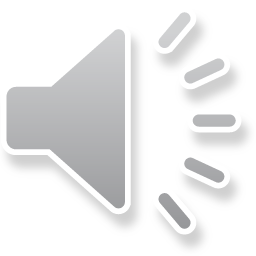 [Speaker Notes: Dyma'r cynllun marcio ar gyfer cwestiwn 2 (c). 
Rydym yn chwilio yma am dystiolaeth eich bod yn gallu dangos eich gwybodaeth am ddatblygiad corfforol yn ystod plentyndod.]
Sut ydw i'n mynd i'r afael â Chwestiwn 3?
Cwestiwn 3

Y sgiliau sy'n cael eu profi:
AA1 – dangos gwybodaeth a dealltwriaeth
AA2 – cymhwyso gwybodaeth a dealltwriaeth o egwyddorion a chyd-destunau iechyd a gofal cymdeithasol

Dull:
Darllenwch gwestiwn 3 (a) a (b).
Amlygwch y geiriau allweddol/berfau gorchymyn.
Gwiriwch nifer y marciau am bob rhan o'r cwestiwn er mwyn i chi allu treulio eich amser yn briodol.
Meddyliwch yn ofalus am eich ateb.
Mae nifer y llinellau sydd ar gael yn awgrymu hyd yr ymateb y mae ei angen.
Mae rhan (b) yn gofyn am rywfaint o ysgrifennu estynedig ac mae'n gwestiwn tariff uchel; felly, bydd angen i chi gynllunio eich ateb.
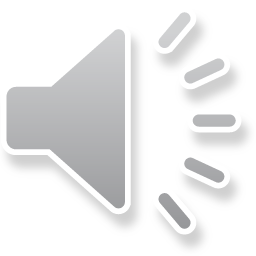 [Speaker Notes: Darllenwch y sleid.]
Cwestiwn 3 (a), AA1
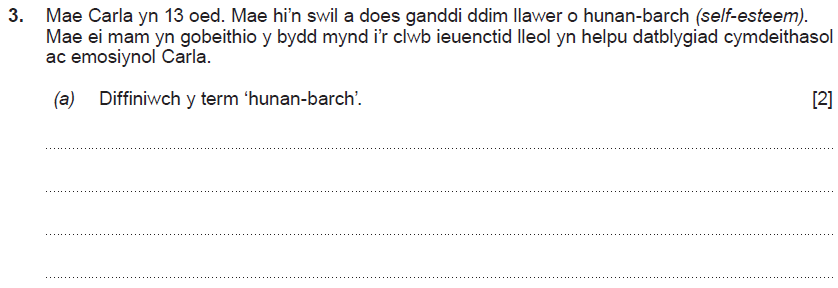 Y gair gorchymyn yma yw 'Diffiniwch' – rhoi union ystyr rhywbeth.
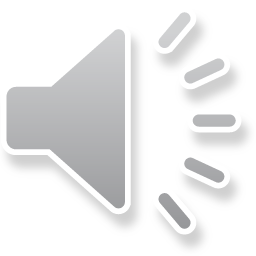 [Speaker Notes: Darllenwch y cwestiwn.
Y gair gorchymyn yma yw 'Diffiniwch' – rhoi union ystyr rhywbeth.]
Cwestiwn 3 (a) AA1 cynllun marcio
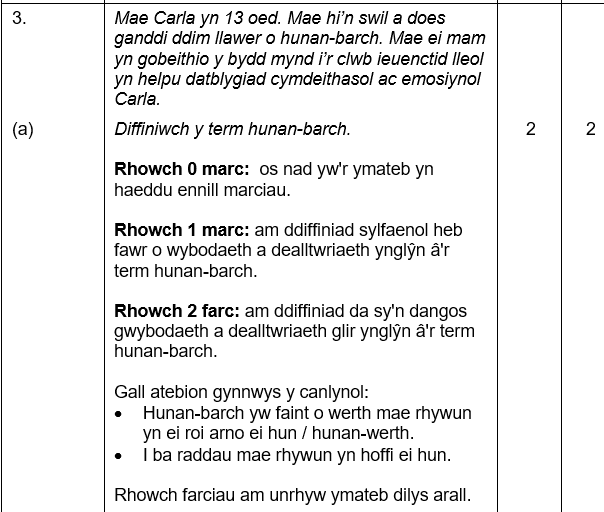 Rydym yn chwilio yma am dystiolaeth eich bod yn gallu dangos eich gwybodaeth a'ch dealltwriaeth o'r term hunan-barch. Byddwch chi wedi dysgu hyn fel rhan o'r testun ar hunangysyniad.
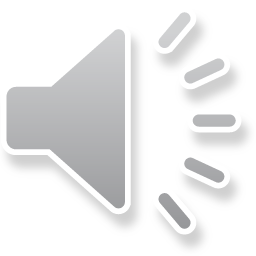 [Speaker Notes: Dyma'r cynllun marcio ar gyfer cwestiwn 3 (a). 
Rydym yn chwilio yma am dystiolaeth eich bod yn gallu dangos eich gwybodaeth a'ch dealltwriaeth o'r term hunan-barch. Byddwch chi wedi dysgu hyn fel rhan o'r testun ar hunangysyniad.]
Cwestiwn 3 (b), AA2
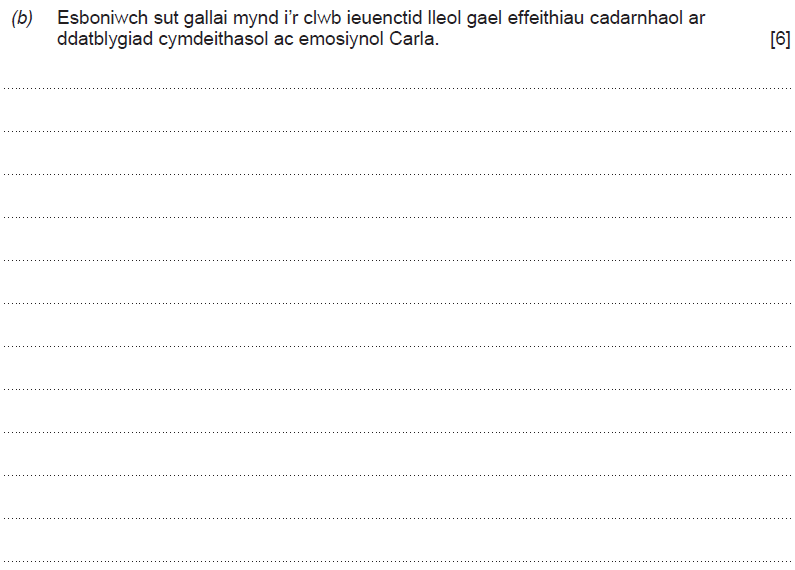 Mae sawl llinell ar gyfer ateb y cwestiwn hwn. Y gair gorchymyn yw 'esboniwch' felly mae angen ysgrifennu estynedig nawr. 

Esboniwch – rhoi manylion a rhesymau dros sut a pham mae rhywbeth fel y mae.
Bydd angen i chi gyfeirio at ddatblygiad cymdeithasol ac emosiynol yn eich ateb.
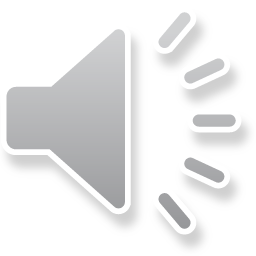 [Speaker Notes: Darllenwch y cwestiwn. 
Mae sawl llinell ar gyfer ateb y cwestiwn hwn. Y gair gorchymyn yw 'esboniwch' felly mae angen ysgrifennu estynedig nawr. 
Esboniwch – rhoi manylion a rhesymau dros sut a pham mae rhywbeth fel y mae. 
Bydd angen i chi gyfeirio at ddatblygiad cymdeithasol ac emosiynol yn eich ateb.]
Cwestiwn 3 (b) AA2 cynllun marcio
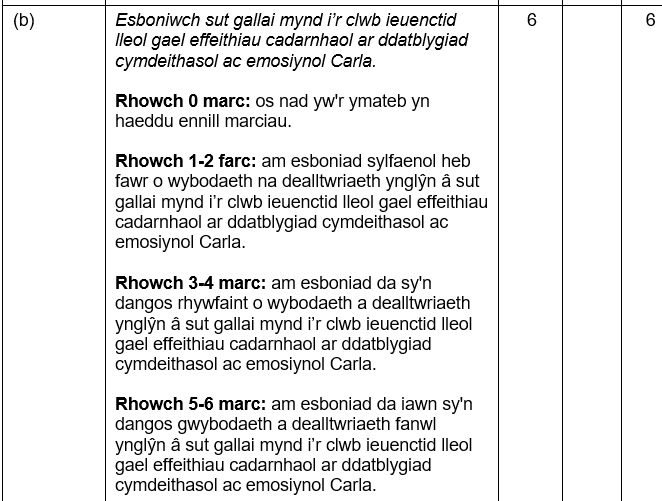 Rydym yn chwilio yma am dystiolaeth eich bod yn gallu dangos eich gwybodaeth a'ch dealltwriaeth o ddatblygiad cymdeithasol ac emosiynol, gan wneud eich ateb yn berthnasol i Carla. Cynllun marcio seiliedig ar fandiau yw hwn – felly mae angen i chi lunio barn ar eich ymateb cyn dyfarnu marc.
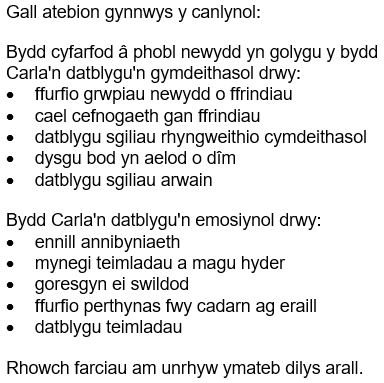 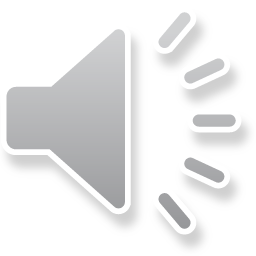 [Speaker Notes: Dyma'r cynllun marcio ar gyfer cwestiwn 3 (b). 
Rydym yn chwilio yma am dystiolaeth eich bod yn gallu dangos eich gwybodaeth a'ch dealltwriaeth o ddatblygiad cymdeithasol ac emosiynol, gan wneud eich ateb yn berthnasol i Carla. Cynllun marcio seiliedig ar fandiau yw hwn – felly mae angen i chi lunio barn ar eich ymateb cyn dyfarnu marc.]
Sut ydw i'n mynd i'r afael â Chwestiwn 4?
Cwestiwn 4

Y sgiliau sy'n cael eu profi:
AA1 – dangos gwybodaeth a dealltwriaeth
AA2 – cymhwyso gwybodaeth a dealltwriaeth o egwyddorion a chyd-destunau iechyd a gofal cymdeithasol

Dull:
Darllenwch gwestiwn 4 (a) a (b).
Amlygwch y geiriau allweddol/berfau gorchymyn. 
Gwiriwch nifer y marciau am bob rhan o'r cwestiwn er mwyn i chi allu treulio eich amser yn briodol.
Meddyliwch yn ofalus am eich ateb. 
Mae nifer y llinellau sydd ar gael yn awgrymu hyd yr ymateb y mae ei angen.
Mae rhan (b) yn gofyn am rywfaint o ysgrifennu estynedig ac mae'n gwestiwn tariff uchel; felly, bydd angen i chi gynllunio eich ateb.
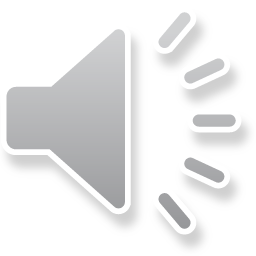 [Speaker Notes: Darllenwch y sleid.]
Cwestiwn 4 (a), AA2
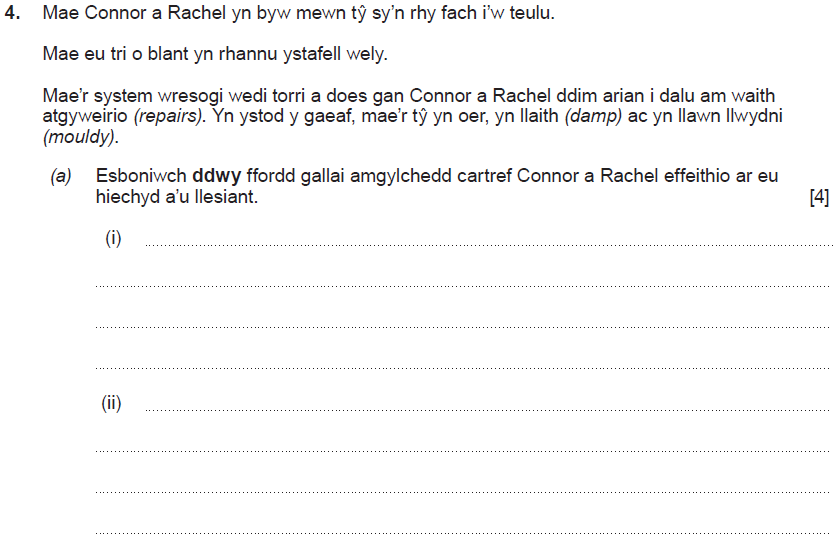 Darllenwch y wybodaeth ar y dechrau yn ofalus cyn ateb y cwestiwn. Defnyddiwch eich amlygwr i nodi geiriau allweddol yn y wybodaeth ar y dechrau cyn ysgrifennu eich ateb.
Mae'r cwestiwn yn gofyn am 'ddwy ffordd'.
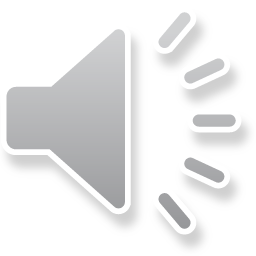 [Speaker Notes: Darllenwch y cwestiwn.
Darllenwch y wybodaeth ar y dechrau yn ofalus cyn ateb y cwestiwn. Defnyddiwch eich amlygwr i nodi geiriau allweddol yn y wybodaeth ar y dechrau cyn ysgrifennu eich ateb.
Mae'r cwestiwn yn gofyn am 'ddwy ffordd'.]
Cwestiwn 4 (a) AA2 cynllun marcio
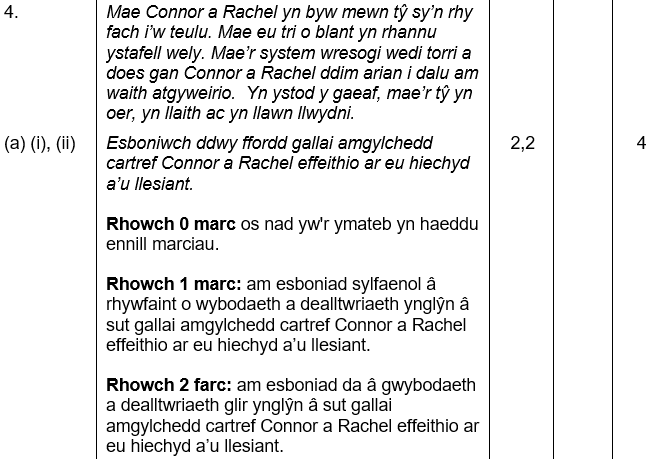 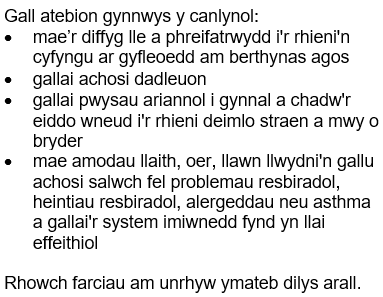 Rydym yn chwilio yma am dystiolaeth eich bod yn gallu dangos eich gwybodaeth a'ch dealltwriaeth o ddylanwad ffactorau mewn bywyd – amgylchedd cartref – ar iechyd a llesiant.
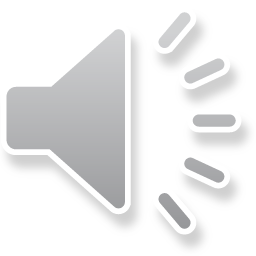 [Speaker Notes: Dyma'r cynllun marcio ar gyfer cwestiwn 4 (a).
Rydym yn chwilio yma am dystiolaeth eich bod yn gallu dangos eich gwybodaeth a'ch dealltwriaeth o ddylanwad ffactorau mewn bywyd – amgylchedd cartref – ar iechyd a llesiant.]
Cwestiwn 4 (b), AA1 ac AA2
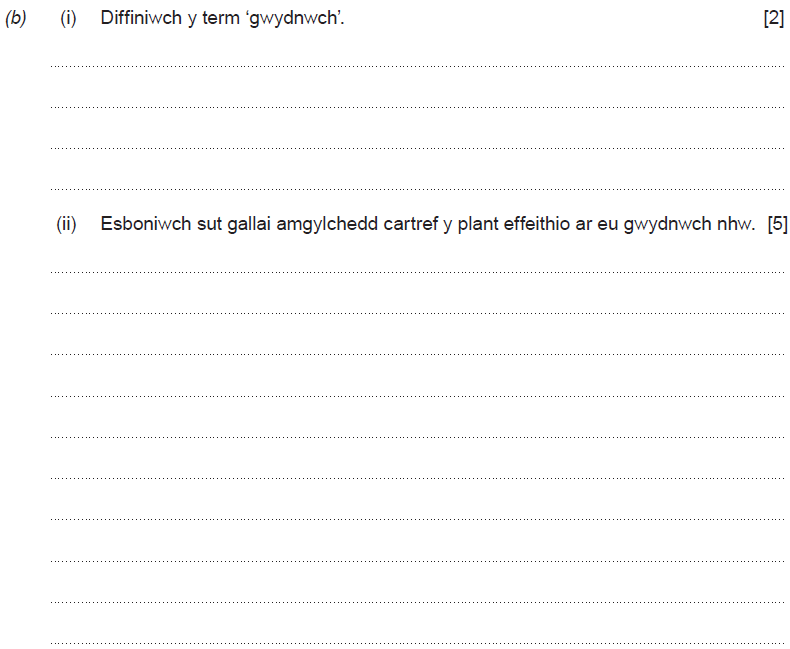 Bydd angen i chi ddeall ystyr y term 'gwydnwch' er mwyn ateb y cwestiwn hwn.
Mae sawl llinell ar gyfer ateb y cwestiwn hwn. Y gair gorchymyn yw 'esboniwch' felly mae angen ysgrifennu estynedig nawr. 

Esboniwch – rhoi manylion a rhesymau dros sut a pham mae rhywbeth fel y mae.
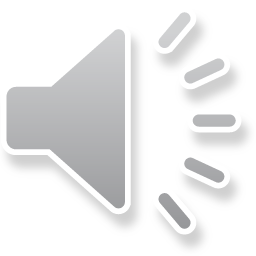 [Speaker Notes: Darllenwch y cwestiwn. 
Bydd angen i chi ddeall ystyr y term 'gwydnwch' er mwyn ateb y cwestiwn hwn.
Mae sawl llinell ar gyfer ateb y cwestiwn hwn. Y gair gorchymyn yw 'esboniwch' felly mae angen ysgrifennu estynedig nawr. 
Esboniwch – rhoi manylion a rhesymau dros sut a pham mae rhywbeth fel y mae.]
Cwestiwn 4 (b) (i) AA1 cynllun marcio
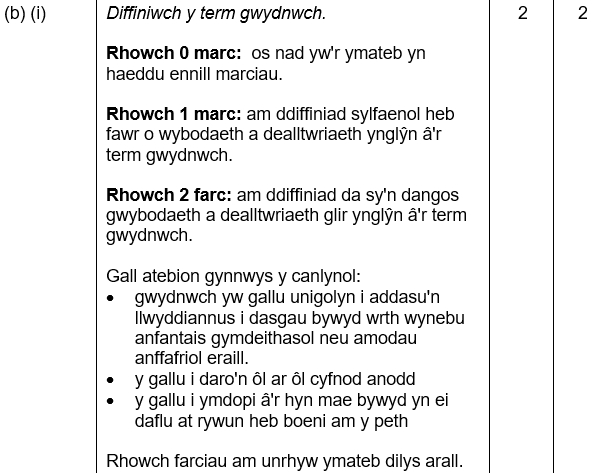 Cynllun marcio seiliedig ar fandiau yw hwn – felly mae angen i chi lunio barn ar eich ymateb cyn dyfarnu marc.
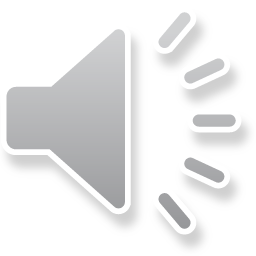 [Speaker Notes: Dyma'r cynllun marcio ar gyfer cwestiwn 4 (b) (i).
Cynllun marcio seiliedig ar fandiau yw hwn – felly mae angen i chi lunio barn ar eich ymateb cyn dyfarnu marc.]
Cwestiwn 4 (b) (ii) AA2 cynllun marcio
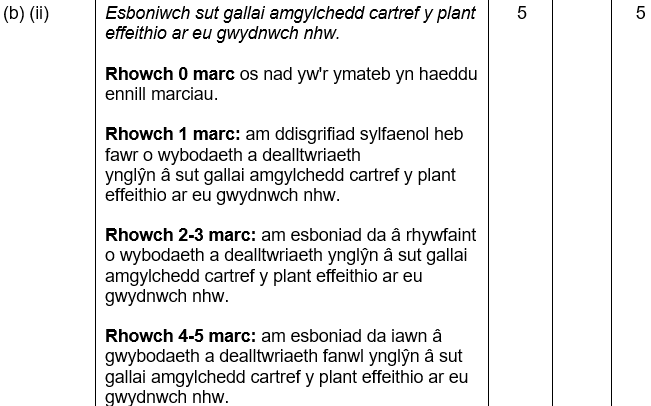 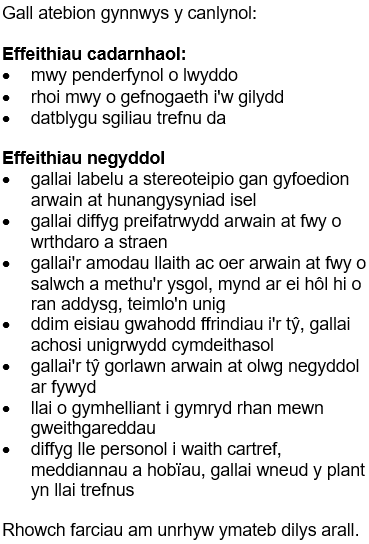 Rydym yn chwilio yma am dystiolaeth eich bod yn gallu dangos eich gwybodaeth a'ch dealltwriaeth o effeithiau cadarnhaol a negyddol ar wydnwch plant.
Edrychwch ar eich atebion a thanlinellwch unrhyw beth sydd yn y rhestri hyn.
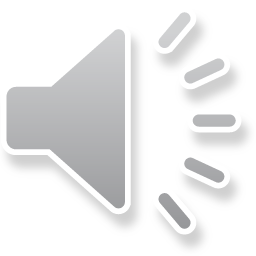 [Speaker Notes: Dyma'r cynllun marcio ar gyfer cwestiwn 4 (b)(ii).
Rydym yn chwilio yma am dystiolaeth eich bod yn gallu dangos eich gwybodaeth a'ch dealltwriaeth o effeithiau cadarnhaol a negyddol ar wydnwch plant.
Edrychwch ar eich atebion a thanlinellwch unrhyw beth sydd yn y rhestri hyn.]
Sut ydw i'n mynd i'r afael â Chwestiwn 5?
Cwestiwn 5

Y sgiliau sy'n cael eu profi:
AA1 – dangos gwybodaeth a dealltwriaeth
AA2 – cymhwyso gwybodaeth a dealltwriaeth o egwyddorion a chyd-destunau iechyd a gofal cymdeithasol

Dull:
Darllenwch gwestiwn 5 (a), (b) a (c).
Amlygwch y geiriau allweddol/berfau gorchymyn. 
Gwiriwch nifer y marciau am bob rhan o'r cwestiwn er mwyn i chi allu treulio eich amser yn briodol.
Meddyliwch yn ofalus am eich ateb. 
Mae nifer y llinellau sydd ar gael yn awgrymu hyd yr ymateb y mae ei angen
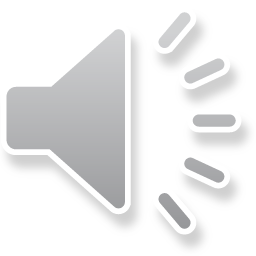 [Speaker Notes: Darllenwch y sleid.]
Cwestiwn 5 (a), AA1
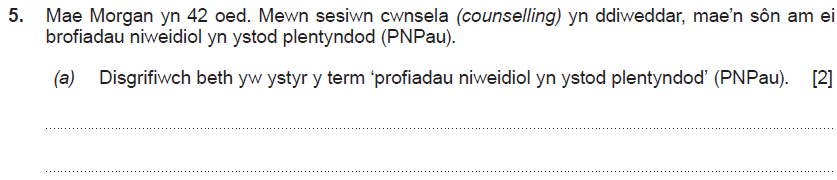 Bydd angen i chi ddeall y term 'PNPau' (profiadau niweidiol yn ystod plentyndod – ‘ACEs’). Gallwch chi weld hwn a therminoleg pwnc arall yn y 'Rhestr Termau'. Mae'n bwysig eich bod yn defnyddio'r termau hyn sy'n ymwneud â'r sector yn eich gwaith.
Bydd darllen y cwestiwn yn ofalus a thanlinellu geiriau allweddol yn eich helpu i ddeall yr hyn mae'r cwestiwn yn ei ofyn. Y gair gorchymyn yw 'disgrifiwch' sy'n golygu rhoi prif nodweddion. Mae'n bwysig cofio nad yw'n gofyn i chi am enghraifft yma – rhan (b) sy'n gofyn hynny.
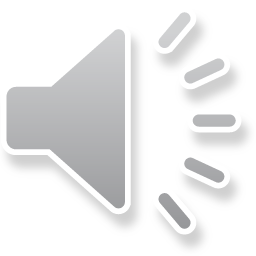 [Speaker Notes: Darllenwch y cwestiwn.
Bydd darllen y cwestiwn yn ofalus a thanlinellu geiriau allweddol yn eich helpu i ddeall yr hyn mae'r cwestiwn yn ei ofyn.
Bydd angen i chi ddeall y term 'PNPau' (profiadau niweidiol yn ystod plentyndod). Gallwch chi weld hwn a therminoleg pwnc arall yn y 'Rhestr Termau'. Mae'n bwysig eich bod yn defnyddio'r termau hyn sy'n ymwneud â'r sector yn eich gwaith.
Y gair gorchymyn yw 'disgrifiwch' sy'n golygu rhoi prif nodweddion. Mae'n bwysig cofio nad yw'n gofyn i chi am enghraifft yma – rhan (b) sy'n gofyn hynny.]
Cwestiwn 5 (a) AA1 cynllun marcio
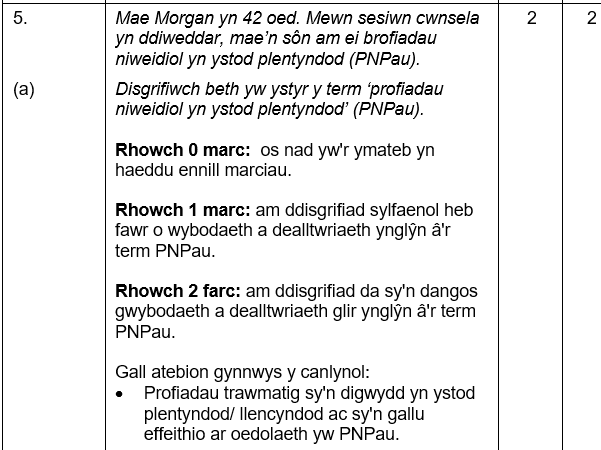 Rydym yn chwilio yma am dystiolaeth eich bod yn gallu dangos eich gwybodaeth a'ch dealltwriaeth o PNPau.
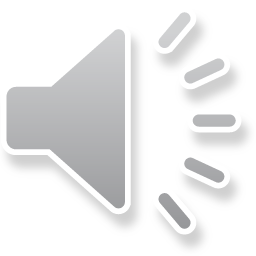 [Speaker Notes: Dyma'r cynllun marcio ar gyfer cwestiwn 5 (a).
Rydym yn chwilio yma am dystiolaeth eich bod yn gallu dangos eich gwybodaeth a'ch dealltwriaeth o PNPau.]
Cwestiwn 5 (b), AA1
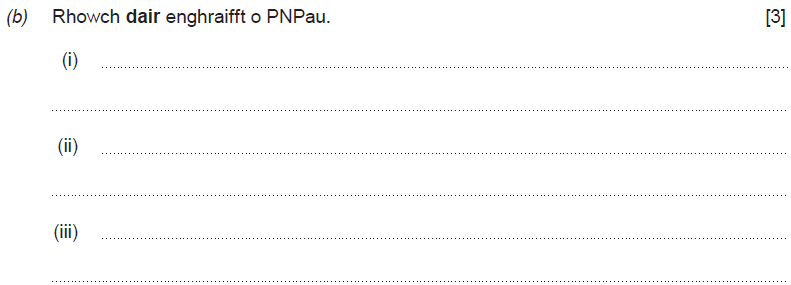 Mae'r rhan hon o'r cwestiwn yn gofyn am dair enghraifft.
Gwnewch yn siŵr bod pob enghraifft rydych chi'n ei rhoi yn wahanol.
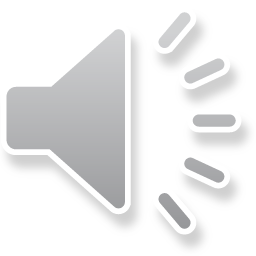 [Speaker Notes: Darllenwch y cwestiwn.
Mae'r rhan hon o'r cwestiwn yn gofyn am dair enghraifft. Gwnewch yn siŵr bod pob enghraifft rydych chi'n ei rhoi yn wahanol.]
Cwestiwn 5 (b) AA1 cynllun marcio
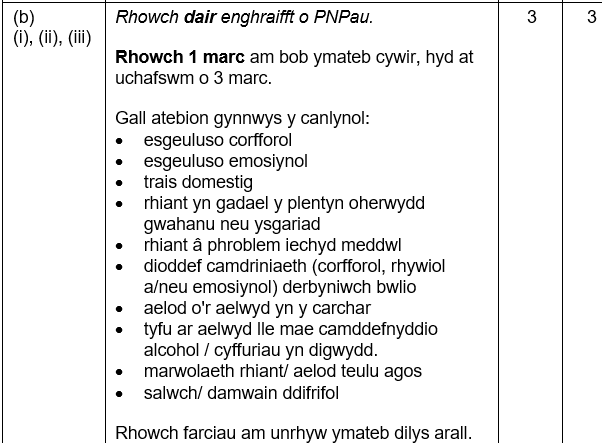 Rydym yn chwilio yma am dystiolaeth eich bod yn gallu dangos eich gwybodaeth a'ch dealltwriaeth o PNPau drwy ddefnyddio enghreifftiau.
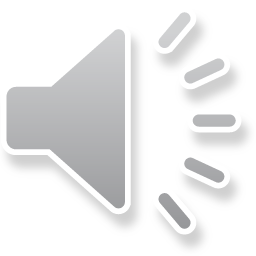 [Speaker Notes: Dyma'r cynllun marcio ar gyfer cwestiwn 5 (b).
Rydym yn chwilio yma am dystiolaeth eich bod yn gallu dangos eich gwybodaeth a'ch dealltwriaeth o PNPau drwy ddefnyddio enghreifftiau.]
Cwestiwn 5 (c), AA2
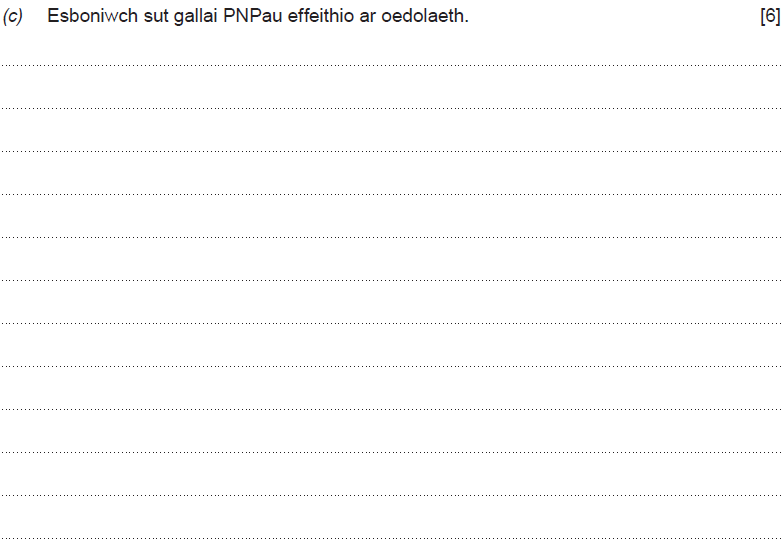 Y gair allweddol yma yw 'effeithio;..Yma, rydych chi'n dangos eich gwybodaeth am PNPau ond rydych chi hefyd yn cymhwyso'ch gwybodaeth i ddangos eich bod yn deall eu heffaith.
Y gair gorchymyn yma yw 'Esboniwch' felly mae angen ysgrifennu estynedig nawr. 

Esboniwch – rhoi manylion a rhesymau dros sut a pham mae rhywbeth fel y mae.
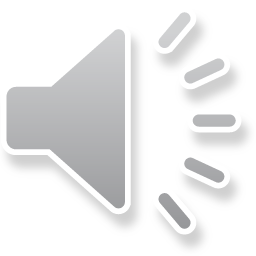 [Speaker Notes: Darllenwch y cwestiwn.
Y gair gorchymyn yma yw 'Esboniwch' felly mae angen ysgrifennu estynedig nawr. 
Esboniwch – rhoi manylion a rhesymau dros sut a pham mae rhywbeth fel y mae.
Y gair allweddol yma yw 'effeithio;. Yma, rydych chi'n dangos eich gwybodaeth am PNPau ond rydych chi hefyd yn cymhwyso'ch gwybodaeth i ddangos eich bod yn deall eu heffaith.]
Cwestiwn 5 (c) AA2 cynllun marcio
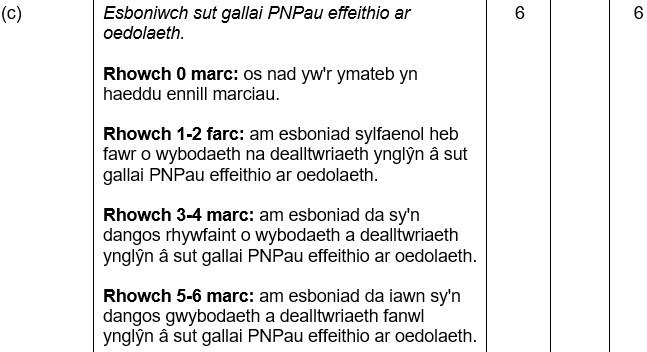 Edrychwch ar eich atebion a thanlinellwch unrhyw beth sydd yn y rhestr hon.
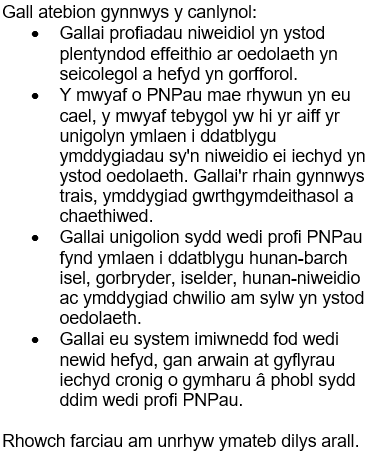 Cynllun marcio seiliedig ar fandiau yw hwn – felly mae angen i chi lunio barn ar eich ymateb cyn dyfarnu marc.
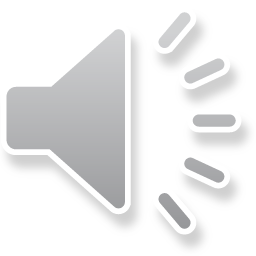 [Speaker Notes: Dyma'r cynllun marcio ar gyfer cwestiwn 5 (c).
Edrychwch ar eich atebion a thanlinellwch unrhyw beth sydd yn y rhestr hon.
Cynllun marcio seiliedig ar fandiau yw hwn – felly mae angen i chi lunio barn ar eich ymateb cyn dyfarnu marc.]
Sut ydw i'n mynd i'r afael â Chwestiwn 6?
Cwestiwn 6

Y sgiliau sy'n cael eu profi:
AA1 – dangos gwybodaeth a dealltwriaeth
AA2 – cymhwyso gwybodaeth a dealltwriaeth o egwyddorion a chyd-destunau iechyd a gofal cymdeithasol

Dull:
Darllenwch gwestiwn 6 (a), (b) a (c).
Amlygwch y geiriau allweddol/berfau gorchymyn. 
Gwiriwch nifer y marciau am bob rhan o'r cwestiwn er mwyn i chi allu treulio eich amser yn briodol.
Meddyliwch yn ofalus am eich ateb. 
Mae nifer y llinellau sydd ar gael yn awgrymu hyd yr ymateb y mae ei angen.
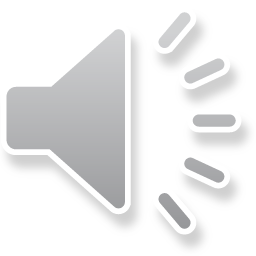 [Speaker Notes: Darllenwch y sleid]
Cwestiwn 6 (a), AA1
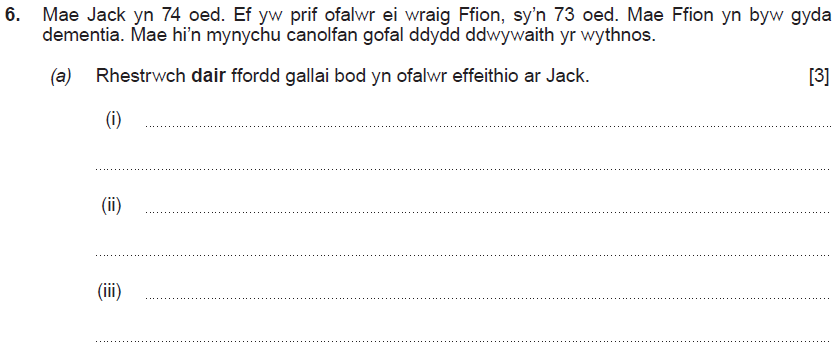 Y gair gorchymyn yma yw 'Rhestrwch' – rhoi ffeithiau ac enghreifftiau byr. Rhaid i'ch ateb fod yn berthnasol i sut mae bod yn ofalwr yn effeithio ar Jack.
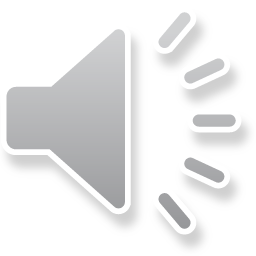 [Speaker Notes: Darllenwch y cwestiwn.
Y gair gorchymyn yma yw 'Rhestrwch' – rhoi ffeithiau ac enghreifftiau byr. Rhaid i'ch ateb fod yn berthnasol i sut mae bod yn ofalwr yn effeithio ar Jack.]
Cwestiwn 6 (a) AA1 cynllun marcio
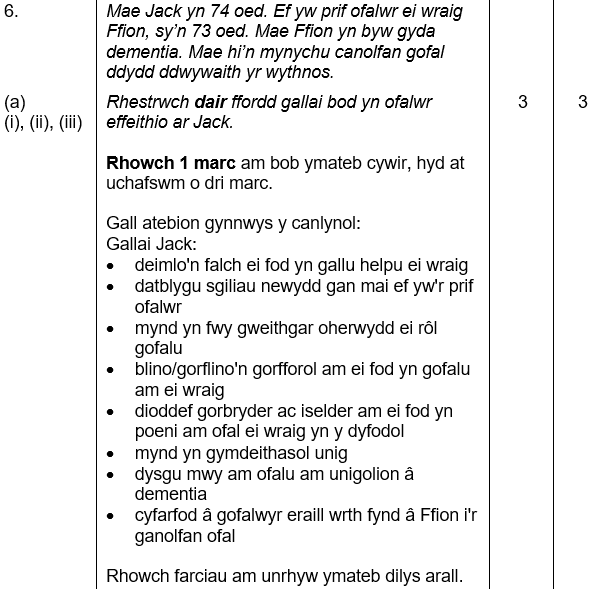 Rhowch farc i'ch hun am bob ymateb cywir.
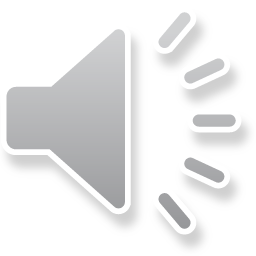 [Speaker Notes: Dyma'r cynllun marcio ar gyfer cwestiwn 6 (a).
Rhowch farc i'ch hun am bob ymateb cywir.]
Cwestiwn 6 (b), AA3
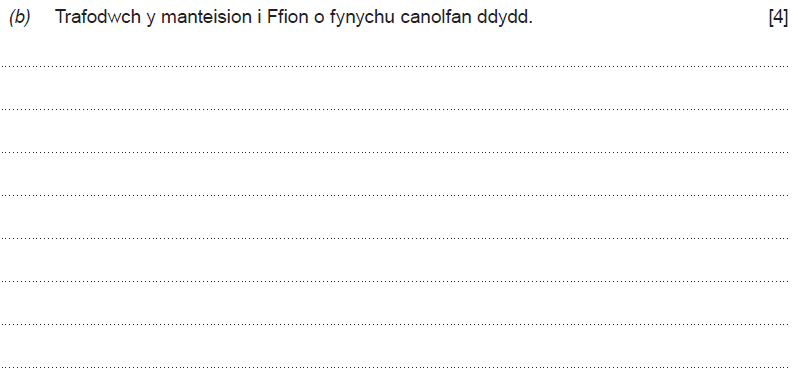 Y gair gorchymyn yma yw 'Trafodwch' – archwilio mater yn fanwl/mewn modd strwythuredig, gan ystyried syniadau gwahanol. 
Mae'n bwysig trafod sawl mantais i Ffion yma.
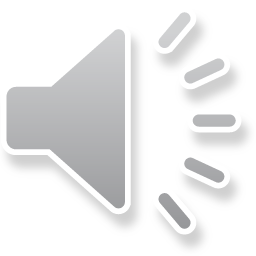 [Speaker Notes: Darllenwch y cwestiwn.
Y gair gorchymyn yma yw 'Trafodwch' – archwilio mater yn fanwl/mewn modd strwythuredig, gan ystyried syniadau gwahanol. 
Mae'n bwysig trafod sawl mantais i Ffion yma.]
Cwestiwn 6 (b) AA3 cynllun marcio
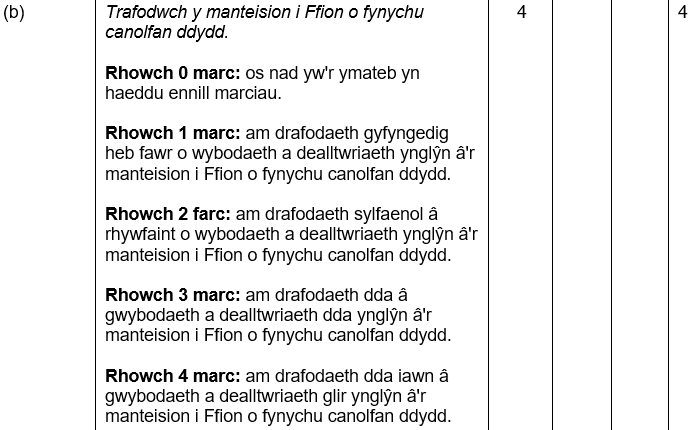 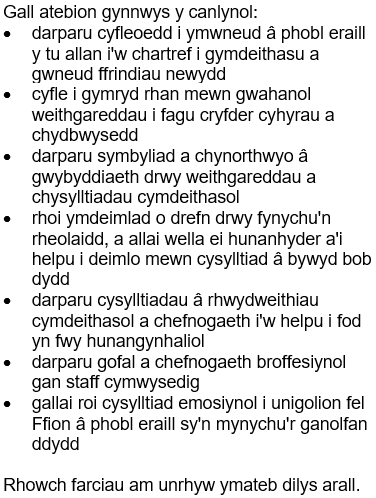 Cynllun marcio seiliedig ar fandiau yw hwn – felly mae angen i chi lunio barn ar eich ymateb cyn dyfarnu marc.
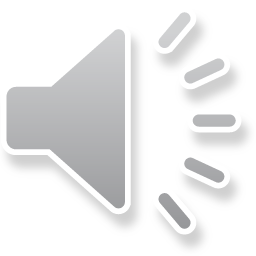 [Speaker Notes: Dyma'r cynllun marcio ar gyfer cwestiwn 6 (b).
Cynllun marcio seiliedig ar fandiau yw hwn – felly mae angen i chi lunio barn ar eich ymateb cyn dyfarnu marc.]
Cwestiwn 6 (c), AA2
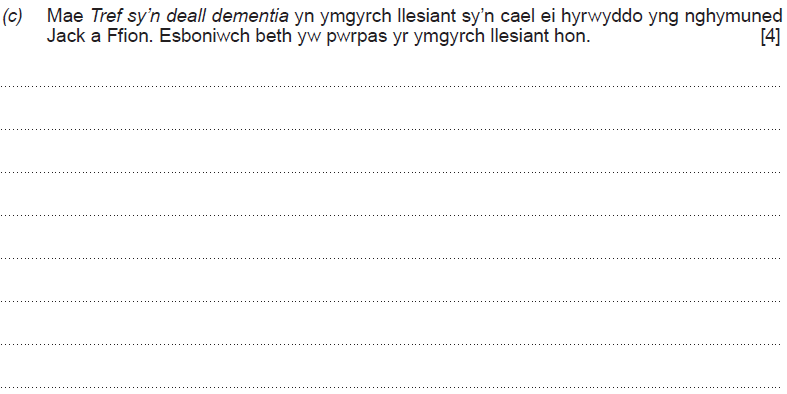 Esboniwch – rhoi manylion a rhesymau dros sut a pham mae rhywbeth fel y mae.

Y gair allweddol yw 'pwrpas' – y rheswm pam mae rhywbeth yn bodoli.
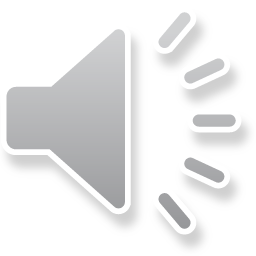 [Speaker Notes: Darllenwch y cwestiwn.
Esboniwch – rhoi manylion a rhesymau dros sut a pham mae rhywbeth fel y mae.
Y gair allweddol yw 'pwrpas' – y rheswm pam mae rhywbeth yn bodoli.]
Cwestiwn 6 (c) AA2 cynllun marcio
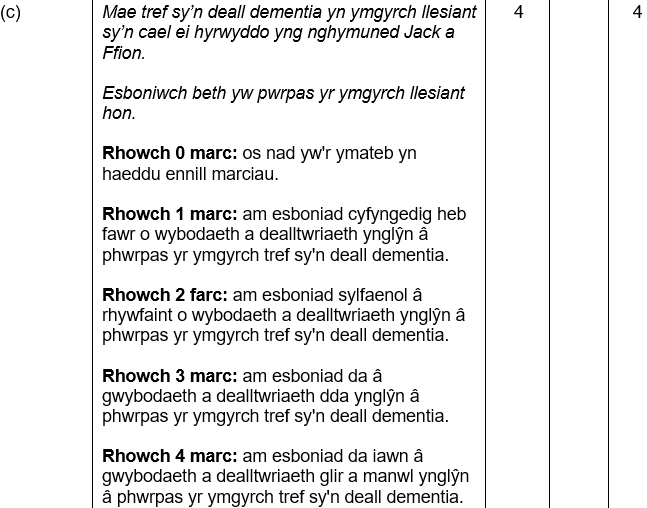 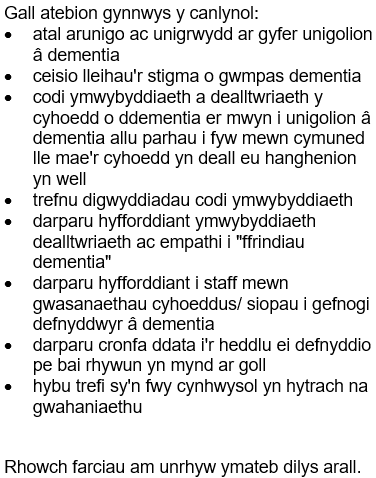 Cynllun marcio seiliedig ar fandiau yw hwn – felly mae angen i chi lunio barn ar eich ymateb cyn dyfarnu marc.
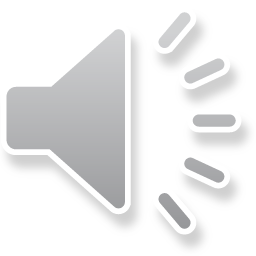 [Speaker Notes: Dyma'r cynllun marcio ar gyfer cwestiwn 6 (c)
Cynllun marcio seiliedig ar fandiau yw hwn – felly mae angen i chi lunio barn ar eich ymateb cyn dyfarnu marc.]
Sut ydw i'n mynd i'r afael â Chwestiwn 7?
Cwestiwn 7

Y sgiliau sy'n cael eu profi
AA1 – dangos gwybodaeth a dealltwriaeth
AA3 – dadansoddi a myfyrio ar yr holl agweddau ar egwyddorion a chyd-destunau iechyd a gofal cymdeithasol

Dull:
Darllenwch gwestiwn 7 (a) a (b).
Amlygwch y geiriau allweddol/berfau gorchymyn. 
Gwiriwch nifer y marciau am bob rhan o'r cwestiwn er mwyn i chi allu treulio eich amser yn briodol.
Meddyliwch yn ofalus am eich ateb. 
Mae nifer y llinellau sydd ar gael yn awgrymu hyd yr ymateb y mae ei angen.
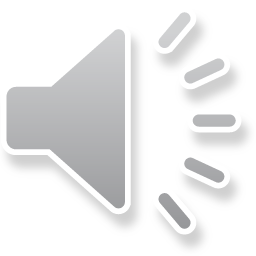 [Speaker Notes: Darllenwch y sleid]
Cwestiwn 7 (a), AA1
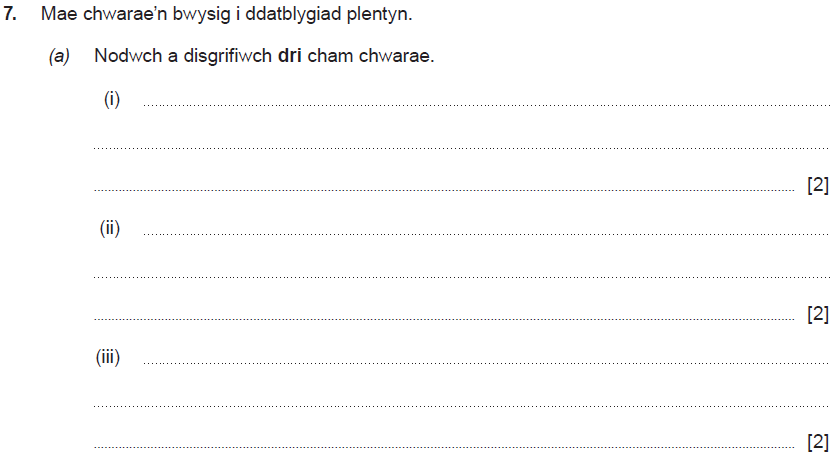 Mae dau air gorchymyn yn y cwestiwn hwn – 'nodwch' a 'disgrifiwch'.

Mae'r cwestiwn yn gofyn i chi nodi – enwi'r tri chyfnod chwarae; ac yna disgrifio – rhoi prif nodweddion pob cyfnod.
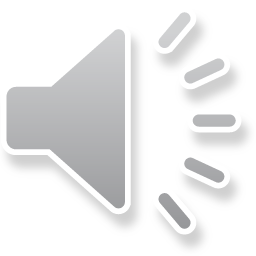 [Speaker Notes: Darllenwch y cwestiwn.
Mae dau air gorchymyn yn y cwestiwn hwn – 'nodwch' a 'disgrifiwch'.
Mae'r cwestiwn yn gofyn i chi nodi – enwi'r tri chyfnod chwarae; ac yna 'disgrifio' – rhoi prif nodweddion pob cyfnod.]
Cwestiwn 7 (a) – cynllun marcio AA1
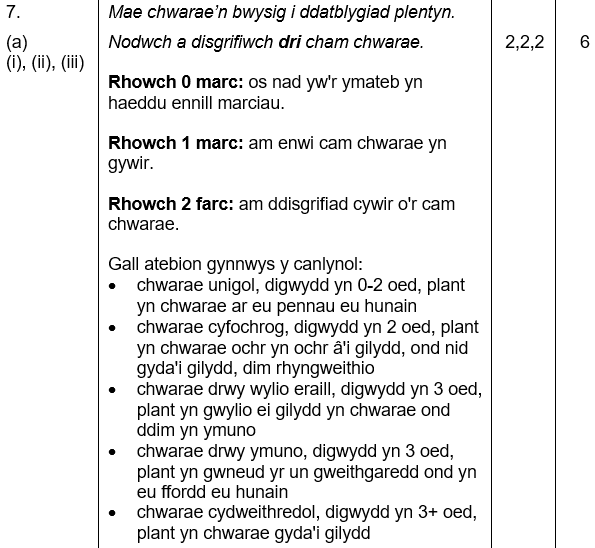 Bydd angen i chi roi 1 marc i'ch hun am bob cyfnod chwarae rydych chi wedi'i nodi'n gywir ac yna marc arall am ddisgrifiad cywir o'r cyfnod chwarae. Mae cyfanswm o 6 marc ar gyfer y cwestiwn hwn.
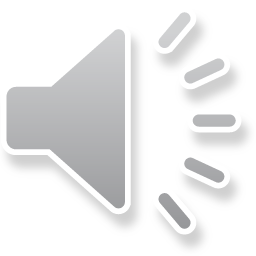 [Speaker Notes: Dyma'r cynllun marcio ar gyfer cwestiwn 7 (c).
Bydd angen i chi roi 1 marc i'ch hun am bob cyfnod chwarae rydych chi wedi'i nodi'n gywir ac yna marc arall am ddisgrifiad cywir o'r cyfnod chwarae. Mae cyfanswm o 6 marc ar gyfer y cwestiwn hwn.]
Cwestiwn 7 (b), AA3
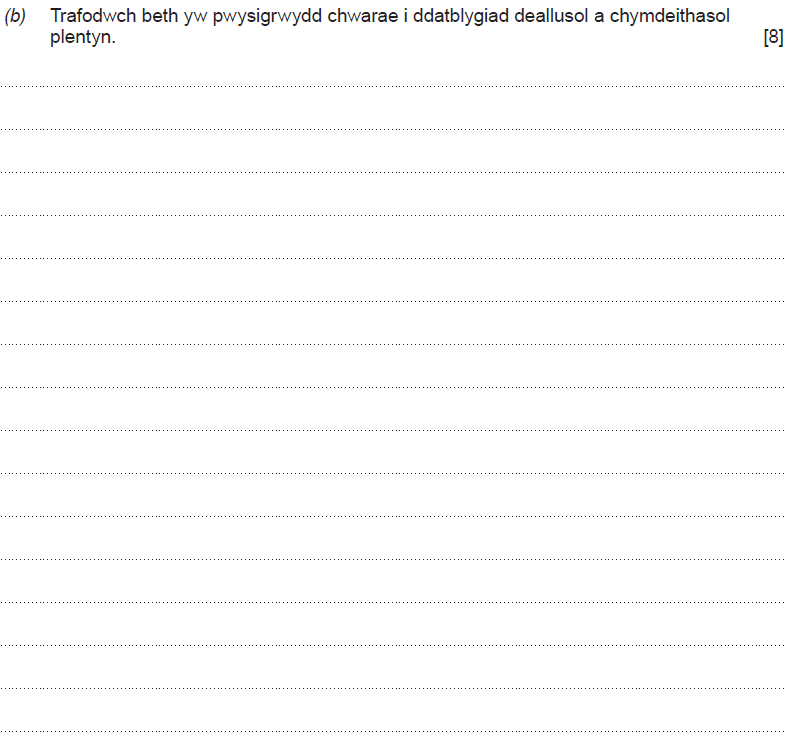 Y gair gorchymyn yma yw 'Trafodwch' – archwilio mater yn fanwl/mewn ffordd strwythuredig, gan ystyried syniadau gwahanol. 

Gwnewch yn siŵr nad ydych chi'n ailadrodd eich hun yn eich ateb. Mae angen trafodaeth o ansawdd da sy'n mynd i'r afael â datblygiad deallusol a chymdeithasol er mwyn ennill marciau yn y bandiau marciau uwch.
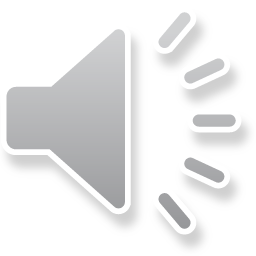 [Speaker Notes: Darllenwch y cwestiwn.
Y gair gorchymyn yma yw 'Trafodwch' – archwilio mater yn fanwl/mewn ffordd strwythuredig, gan ystyried syniadau gwahanol.
Gwnewch yn siŵr nad ydych chi'n ailadrodd eich hun yn eich ateb. Mae angen trafodaeth o ansawdd da sy'n mynd i'r afael â datblygiad deallusol a chymdeithasol er mwyn ennill marciau yn y bandiau marciau uwch.]
Cwestiwn 7 (b) AA3 cynllun marcio
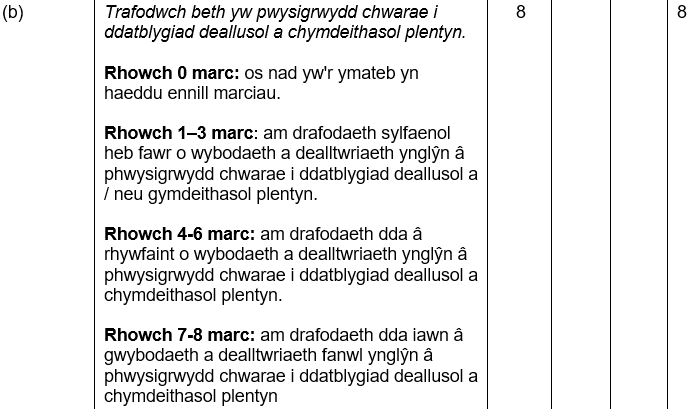 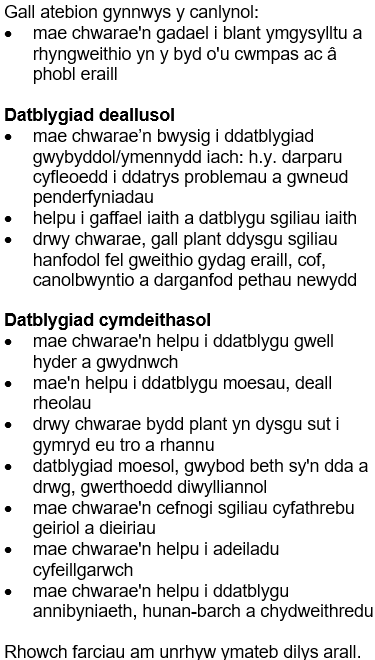 Edrychwch ar eich atebion a thanlinellwch unrhyw beth sydd yn y rhestri hyn.
Cynllun marcio seiliedig ar fandiau yw hwn – felly mae angen i chi lunio barn ar eich ymateb cyn dyfarnu marc.
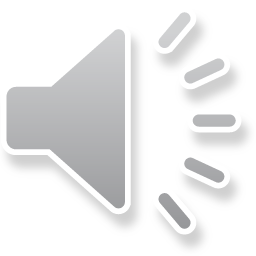 [Speaker Notes: Dyma'r cynllun marcio ar gyfer cwestiwn 7 (b).
Edrychwch ar eich atebion a thanlinellwch unrhyw beth sydd yn y rhestri hyn.
Cynllun marcio seiliedig ar fandiau yw hwn – felly mae angen i chi lunio barn ar eich ymateb cyn dyfarnu marc.]
Sut ydw i'n mynd i'r afael â Chwestiwn 8?
Cwestiwn 8

Y sgiliau sy'n cael eu profi:
AA1 – dangos gwybodaeth a dealltwriaeth
AA2 – cymhwyso gwybodaeth a dealltwriaeth o egwyddorion a chyd-destunau iechyd a gofal cymdeithasol
AA3 – dadansoddi a myfyrio ar yr holl agweddau ar egwyddorion a chyd-destunau iechyd a gofal cymdeithasol


Dull:
Darllenwch gwestiwn 8 (a), (b) a (c).
Amlygwch y geiriau allweddol/berfau gorchymyn. 
Gwiriwch nifer y marciau am bob rhan o'r cwestiwn er mwyn i chi allu treulio eich amser yn briodol.
Meddyliwch yn ofalus am eich ateb. 
Mae nifer y llinellau sydd ar gael yn awgrymu hyd yr ymateb y mae ei angen.
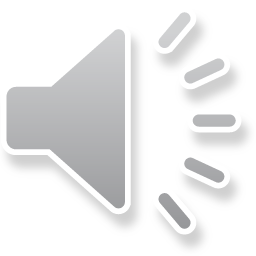 [Speaker Notes: Darllenwch y sleid]
Cwestiwn 8 (a), AA1
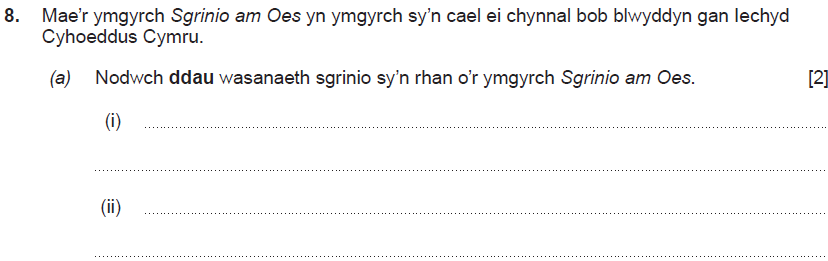 Mae ymgyrchoedd cyfredol yn faes dysgu pwysig.
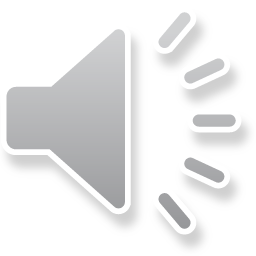 [Speaker Notes: Darllenwch y cwestiwn.
Mae ymgyrchoedd cyfredol yn faes dysgu pwysig.]
Cwestiwn 8 (a) AA1 cynllun marcio
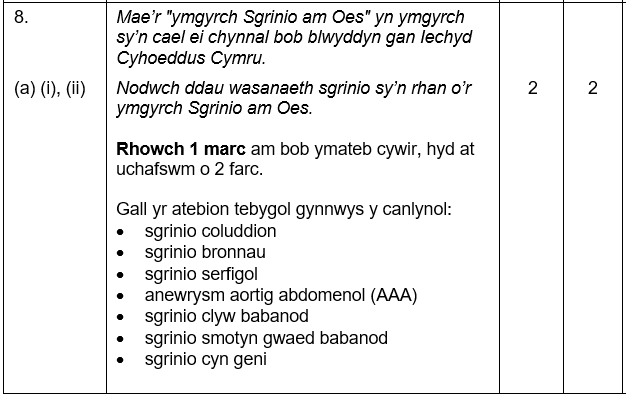 Rhowch 1 marc i'ch hun am bob gwasanaeth sgrinio sydd wedi'i nodi'n gywir.
Rydym yn chwilio yma am dystiolaeth eich bod yn gallu dangos eich gwybodaeth a'ch dealltwriaeth o wasanaethau sgrinio.
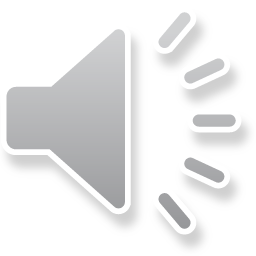 [Speaker Notes: Dyma'r cynllun marcio ar gyfer cwestiwn 8 (a).
Rhowch 1 marc i'ch hun am bob gwasanaeth sgrinio sydd wedi'i nodi'n gywir.
Rydym yn chwilio yma am dystiolaeth eich bod yn gallu dangos eich gwybodaeth a'ch dealltwriaeth o wasanaethau sgrinio.]
Cwestiwn 8 (b), AA2
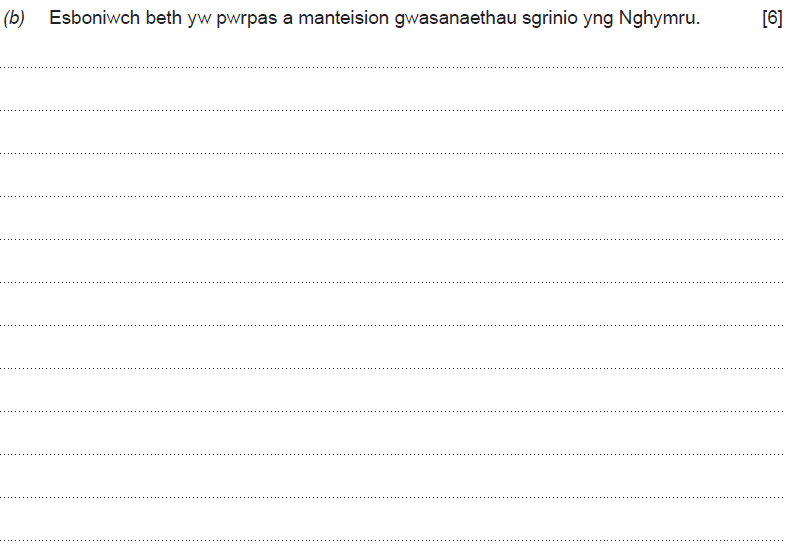 Y gair gorchymyn yma yw 'Esboniwch – rhoi manylion a rhesymau dros sut a pham mae rhywbeth fel y mae.

Y geiriau allweddol pwysig yw 'pwrpas' a 'manteision'. Gall tanlinellu'r geiriau hyn eich helpu wrth ysgrifennu eich ateb.
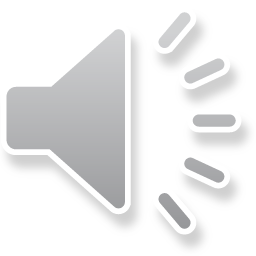 [Speaker Notes: Darllenwch y cwestiwn.
Y gair gorchymyn yma yw 'Esboniwch – rhoi manylion a rhesymau dros sut a pham mae rhywbeth fel y mae.
Y geiriau allweddol pwysig yw 'pwrpas' a 'manteision'. Gall tanlinellu'r geiriau hyn eich helpu wrth ysgrifennu eich ateb.]
Cwestiwn 8 (b) AA2 cynllun marcio
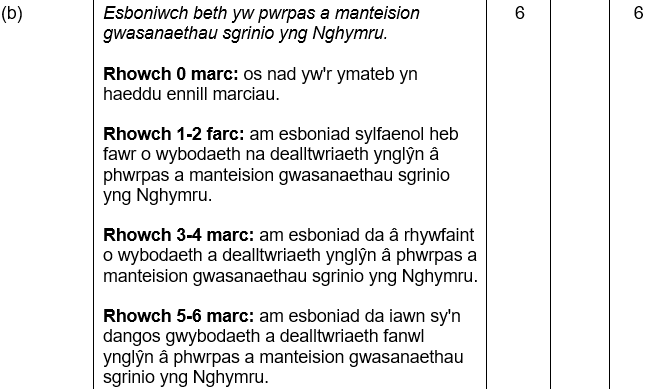 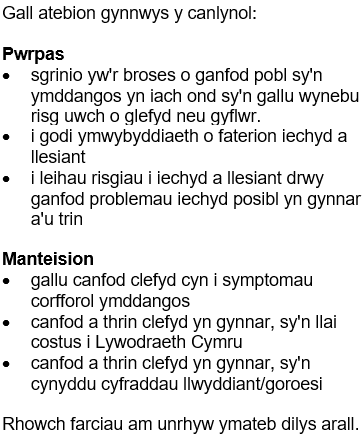 Cynllun marcio seiliedig ar fandiau yw hwn – felly mae angen i chi lunio barn ar eich ymateb cyn dyfarnu marc.
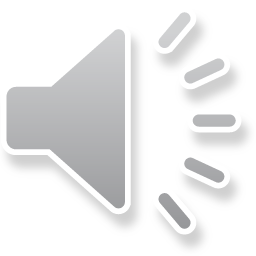 [Speaker Notes: Dyma'r cynllun marcio ar gyfer cwestiwn 8 (b).
Cynllun marcio seiliedig ar fandiau yw hwn – felly mae angen i chi lunio barn ar eich ymateb cyn dyfarnu marc.]
Cwestiwn 8 (c), AA3
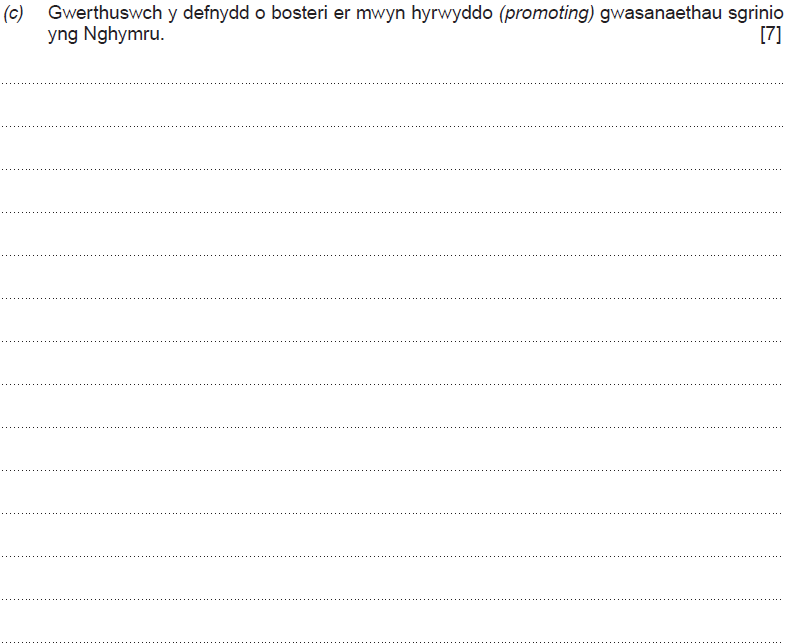 Y gair gorchymyn yma yw 'Gwerthuswch' – llunio barn drwy bwyso a mesur tystiolaeth er mwyn dod i gasgliad.
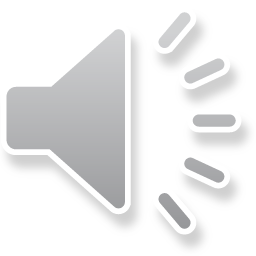 [Speaker Notes: Darllenwch y cwestiwn.
Y gair gorchymyn yma yw 'Gwerthuswch' – llunio barn drwy bwyso a mesur tystiolaeth er mwyn dod i gasgliad.]
Cwestiwn 8 (c) AA3 cynllun marcio
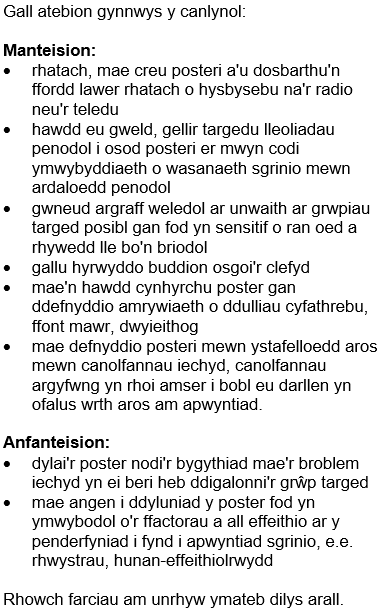 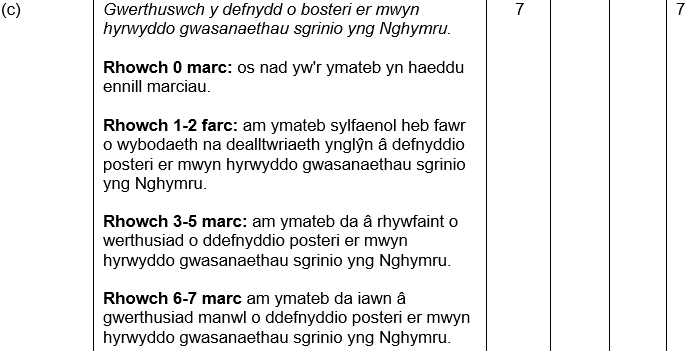 Cynllun marcio seiliedig ar fandiau yw hwn – felly mae angen i chi lunio barn ar eich ymateb cyn dyfarnu marc. Tanlinellwch unrhyw atebion yn y rhestri rydych chi wedi'u cynnwys.
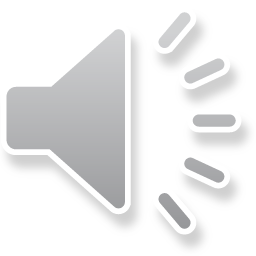 [Speaker Notes: Dyma'r cynllun marcio ar gyfer cwestiwn 8 (c).
Cynllun marcio seiliedig ar fandiau yw hwn – felly mae angen i chi lunio barn ar eich ymateb cyn dyfarnu marc.
Tanlinellwch unrhyw atebion yn y rhestri rydych chi wedi'u cynnwys.]
Sut gwnaethoch chi?
Dyma ffiniau'r graddau ar gyfer y papur hwn:
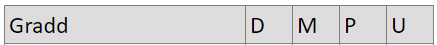 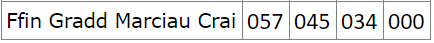 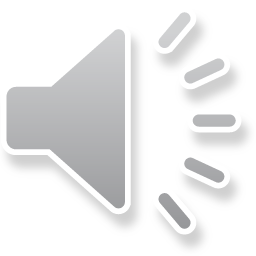 [Speaker Notes: Da iawn – rydych chi wedi cyrraedd diwedd y papur. 
Dylech chi nawr allu rhoi marc allan o 80 i'ch hun.]
Unrhyw gwestiynau?

Oes gennych chi unrhyw gwestiynau pellach am yr arholiad hwn?
Os oes, ysgrifennwch nhw ar nodyn post-it a'i lynu at glawr blaen eich papur i'w roi i'ch athro.
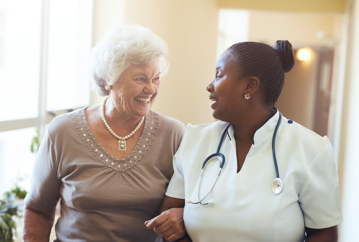 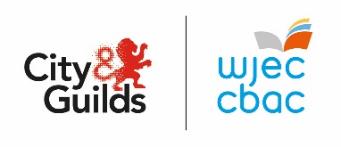 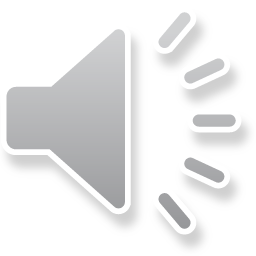 [Speaker Notes: Darllenwch y sleid.]